State NMT Workgroup Updates and Proposal
Beginning
Response to Funding Redesign process through 2014-2015.
Establishment of “Must-Haves” group, OACB, OPRA, PSG, OAAS, Superintendents, in reaction to new rule requirements.
One ‘must-have’ was that transportation needed to be addressed in relation to community and employment services.
Workgroup established with members of each ‘must have’ organization.
Workgroup Member Organizations
OACB
OPRA
OAAS
PSG
Capabilities
Goodwill
Ability Works
Hamilton DD
Summit DD
Franklin DD
BHN Alliance-OSCB
Fulton DD/Triangle Processing
Alpha Group
Licking DD
Medina DD
DODD
Council for Community Living
Koinania
Foundations
Additional Targets
Where We Agree
Need to allow ADS/VH providers to bill transportation used for community access.
Need to incentivize for employment, off-shift, weekend.
Need to support people who are  non-ambulatory , or use wheelchairs.
Room for Discussion
NMT bundled within ADS and Voc Hab.
Combined Transportation Budget.
“Appropriate” mileage rate.
Attendant Add-on
Best Way to Align Rates
Commercial requirements: Uber, etc…
3rd Rails
Per Trip Rate
-Modification
-Elimination
-Reduction
The Opening Bid (Proposal 1)
Remove vehicle requirements from rule, opening NMT per-trip to all vehicles….

Next…..

Reduce vehicle requirements to passenger capacity of 5 or more.
Alter safety requirements to 5 or more.
Relax requirements on per-mile billing.
Remove pro-rating mileage costs.
Bundled Proposal
Adult services providers introduced proposal to “re-bundle” NMT within adult services.
Primary Transportation model in other states.
Helped with the revenue structure “transportation supports the service”.
But there were many other issues….
Summer Proposal
Large or Modified Vehicle Per-Trip- Current Per-Trip for 7+ passengers or modified vehicle remains. Only for use when transporting 7 or more passengers or non-ambulatory passenger. (We can revisit)
Passenger Vehicle Per-Trip- Uses a per-trip model based on current HPC + Mileage Structure. Assumptions:
Model below uses HPC Agency at CODB 5 as example.
Mileage rate based on base rate at Federal reimbursement of $.535/mile
Assumes Vehicle speed of 30 MPH
Based on average Trip Length of 30 mins
Provider would bill established rate per person.  
Per Mile- Provider would bill service time plus mileage rate plus Federal reimbursement rate of $.535. When transporting more than 1 individual, mileage rate would be divided by number of individual transported and applied per person. Can be used when transporting during service hours (ADS, VH, etc..) 
Commercial Transportation- Remains the same, until moved to PDGS.
Winter Proposal
-Increased Mileage Rate to $.545
Where We’ve Landed
Per-Trip- 2 Tiered Per-Trip system based on # of Passengers in vehicle. The tiers are 1-4 and 5+ Passengers.

Includes an Non-Ambulatory add-on for those individuals who require a modified/lift vehicle.

Used for “to and from” day service, community employment and or volunteer opportunity.
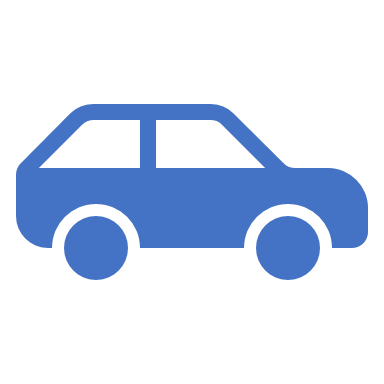 Per-Trip
Per-Trip
Per-Trip
Per-Mile
Per-Mile
Known Issues with Current and Proposed Rates
Current per mile rates do not come close to the cost of transportation, especially modified vehicles, one 12.5% increase in past 12 years.
The rates for Day Services have remained virtually unchanged for 12 years, NMT subsidies these rates.
We currently spend $200m ($34m Residential/$166m NMT) per year transporting folks!
Residential transportation currently has an avg. loss of about 50%!
We currently have the worst work force crisis in the past 30 years, making any proposal to increase number of drivers more difficult.
Data received from DODD did not include some elements that are needed for further analysis on NMT.
Current rates do not adequately adjust for modified vehicles. Proposed rates are adjusted to account for these cost differences. They include when an individual is transported in a wheel chair, when a mechanical lift is needed to get an individual in and out of the vehicle and when a physical accommodation such as a valet seat is needed for an individual.
FY 2017 (H/PC) Mileage Data from DODD 6/22/18
HCBS Waiver Mileage Projections based on Proposal (wo/Mod. Vehicles)
HCBS Waiver Mileage Projections based on Proposal (w/Mod. Vehicles)
HCBS Waiver Mileage Projections based on Proposal (w/Mod. Vehicles)
FY 2017 NMT Data from DODD 6/22/18
HCBS Waiver NMT Projections w & wo Mod. (5+ Passengers)
HCBS Waiver NMT Projections w & wo Mod. (5+ Passengers)
HCBS Waiver NMT Projections w & wo Mod. (1-4 Passengers)
HCBS Waiver NMT Projections w & wo Mod. (1-4 Passengers)
HCBS Waiver Transportation Proposal (Summary)
HCBS Waiver Transportation Proposal (Summary)
HCBS Waiver Transportation Proposal (Summary)
HCBS Waiver Transportation Proposal (Summary)
OPRA Member Input
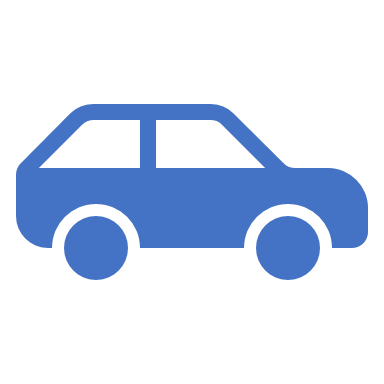 Next Steps…